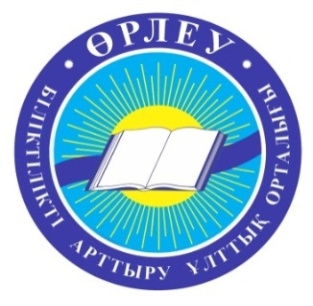 «Орта білімнің жаңартылған мазмұнын енгізу контекстінде саралау әдістерін қолдану ерекшеліктері»
ФОРСАЙТ - СЕССИЯ
Модератор: Саворовская Т.Ю.
www.themegallery.com
Анықтама
. Форсайт - форсайтқа қатысатын адамдарға болашақ бейнесін, олардың болашаққа қатысты әрекеттерін және қалаған болашағын келісуге мүмкіндік беретін технология. Әдістеменің негізі: уақыт картасы бойынша қатысушылардың топтық жұмысы; мәтіндермен емес, суреттермен және диаграммалармен жұмыс жасаңыз
www.themegallery.com
Технологияның ерекшеліктері
Дәстүрлі болжаудан айырмашылығы, форсайт технологиясы болашақ оқиғаларға қатысты белсенді.
Бұл форсайттың авторлары мен қатысушылары белгілі бір жағдайлардың туындау ықтималдығы мен тәуекелдерін ғана бағаламайды,
және олардың ағымдағы әрекеттерін позитивті тенденцияларды күшейтетін және қажетті оқиғалардың ықтималдығын арттыратын және жағымсыз, жағымсыз тенденцияларды өшіретін етіп жобалаңыз. Форсайт құрылымы өзіне таңдалған мақсатқа жетелейтін жобалар мен оқиғаларды белгілеуді қамтиды.
1
2
3
4
Тақырыпқа кіріспе
Суреттермен жұмыс
Уақыт картасының көрінісі
Жалпы ұстаным
www.themegallery.com
Жұмыс жоспары
Форсайт-проект
"Жаңа мектеп - саралаудың жаңа әдістері"
Мазмұны бойынша
Оқу нәтижесі
 бойынша
Процесс бойынша
Қабілеттері бойынша
Шаралар талдау
Бірыңғай «өкілдік өрісті» қалыптастыру
Ағымдағы жағдайды талдау
Перспективалы формалар мен әдістерді талдау
саралап оқыту
Болашақтың сенімді бейнесі
1
2
3
Мұғалім қандай болу керек
Болашақтың сенімді бейнесі
Оқушы қандай болу керек
Мектеп қандай болу керек
Company Logo
Саралау әдістері
Жасырын саралау жағдайлары
Деңгейлік тапсырмалар
Мазмұны 
бойынша
Оқу фильмдері
Ақпарат іздеу
Онлайн тренажерлер
Company Logo
www.themegallery.com
Саралау әдістері
Жеке маршрут
Жинақталған жұмыстар
Процесс
бойынша
Топтасу
Көлемді есептер
Онлайн тренажерлар
Company Logo
Саралау әдістері
Салыстармалы кестелер
Постер презентациясы
Нәтиже 
бойынша
Жұмыстар көрмесі
Эссе, есеп
Аяқтау көлемі
Company Logo
Саралау әдістері
Қызықты тақырыптарды таңдаумен
Зерттеу тапсырмалары
Қабілеттері 
бойынша
Шығармашылық қойылым
Рөл таңдау
Өзара оқыту
Company Logo
Ағымдағы жағдайды талдау
Кейс-технологиясы
Жағымсыз
тенденция-

Мүмкіндіктер мен мүмкіндіктерді барлығы бірдей түсіне бермейді.
Жағымды тенденция-
Таралады
Company Logo
Тренд
Тренд
Тренд
Тренд
2020 жылға жоспарланған іс-шаралар
Күтілетін оқиға бейнесі
Даму беталысы
Company Logo
Тренд
Тренд
Тренд
Тренд
2025 жылға жоспарланған іс-шаралар
Күтілетін оқиға бейнесі
Даму беталысы
Company Logo
Thank You !
www.themegallery.com